Oxidation-Reduction Potential of Iron Encapsulated by Ferritin
Jacob Embley
Dr. John Colton, Dr. Richard Watt, Trevor Smith, Cameron Olsen, Kevin Zenner, and Stephen Erickson
[Speaker Notes: Introduce yourself]
What is ferritin?
Spherical protein complex 
Nano-cage composed of 24 sub-units
Approximately 12 nm in diameter
Intracellular complex found in nearly all organisms
Organisms use ferritin to store and regulate iron
Ferritin further explained
Hollow 8 nm diameter interior
Natively encapsulates ferrihydrite nanoparticle
Up to 4500 Fe atoms per ferritin
Ions enter through 3-fold channels
[Speaker Notes: Shorten these bullets]
Why is ferritin interesting?
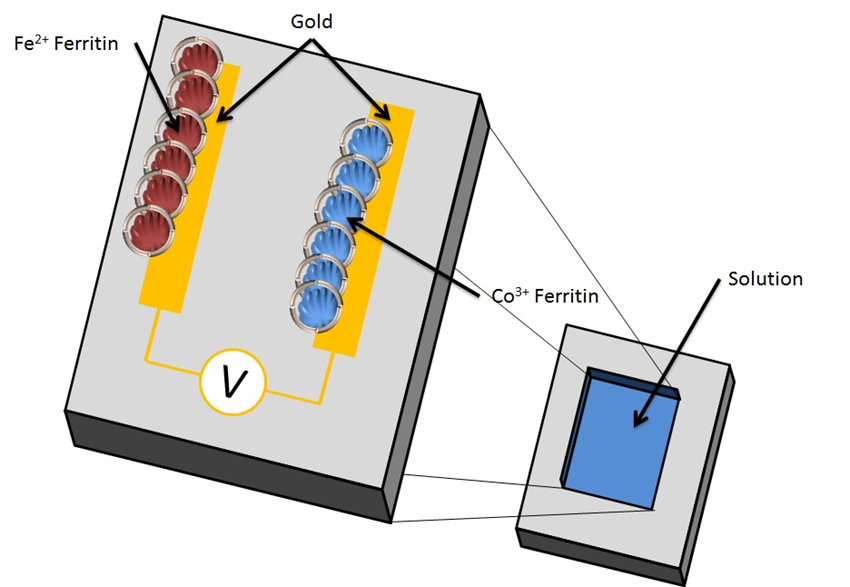 Photovoltaic device
Nanobattery
Batteries
Two half-cells
Current flows across the potential difference
Reduction and oxidation occur at the electrodes
Common issue:
Battery performance deteriorates after repeated charge and discharge cycles
Potential use of ferritin in a battery
Electrodes composed of Ferritin cores of varying reduction potentials
Advantage of this type of battery:
Ferritin protects and maintains the metal core
Effects of salt anions on reduction potential
[Speaker Notes: Enlarge the graphic]
Determining the Reduction Potential
Potentiostatic coulometry

Cyclic Voltammetry
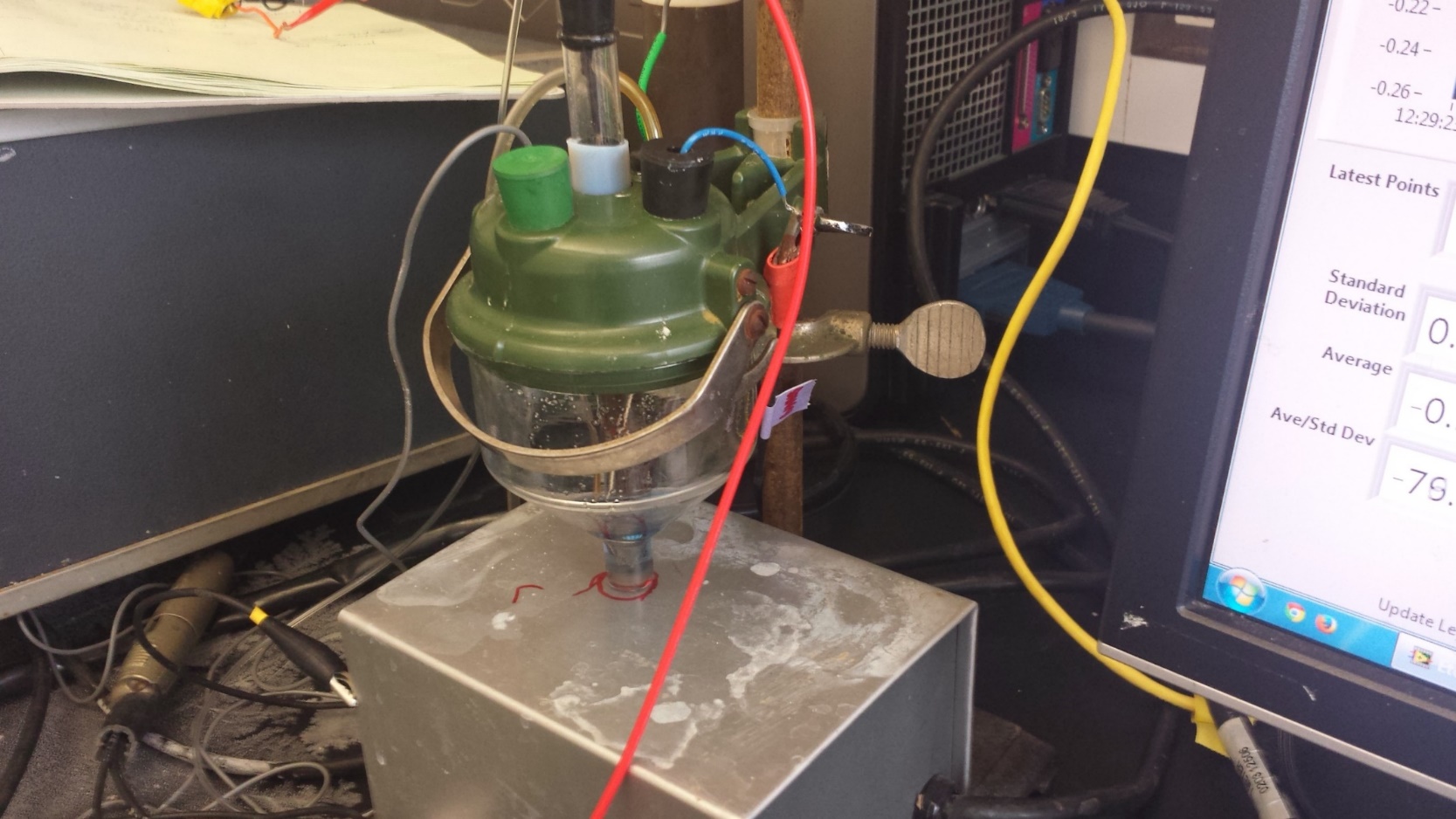 Potentiostatic coulometry
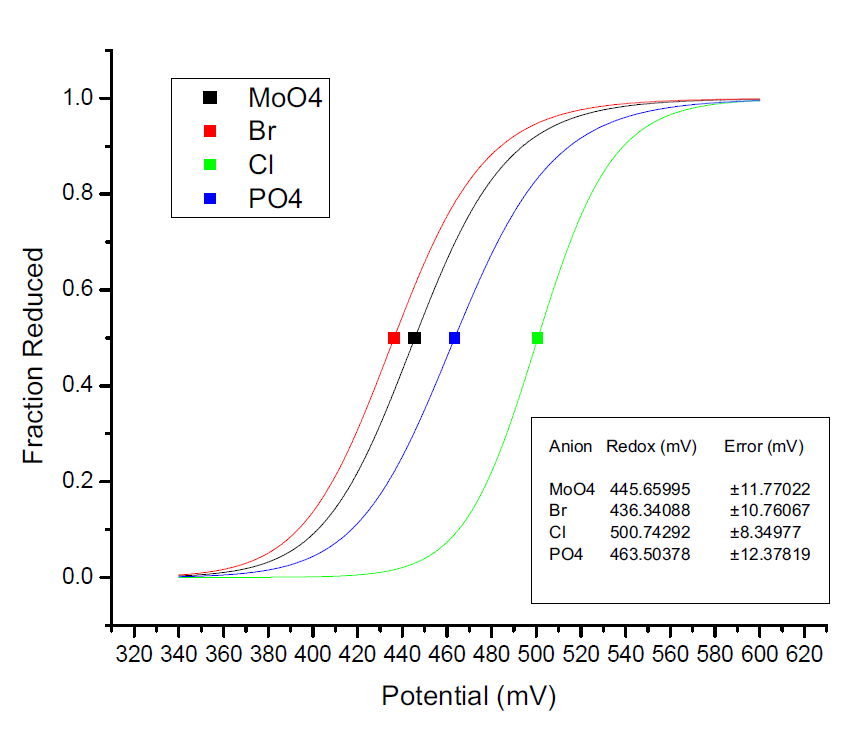 Current
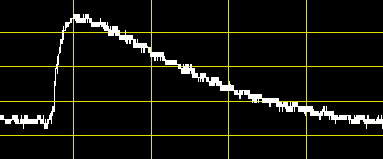 Time
[Speaker Notes: Try to show some real data]
Results from potentiostatic coulometry
Cyclic voltammetry
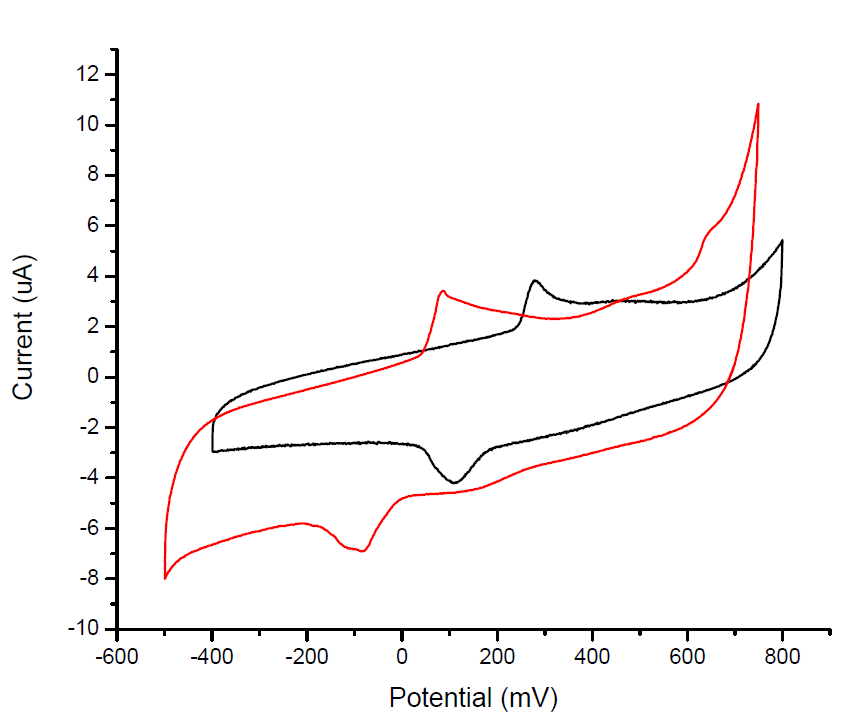 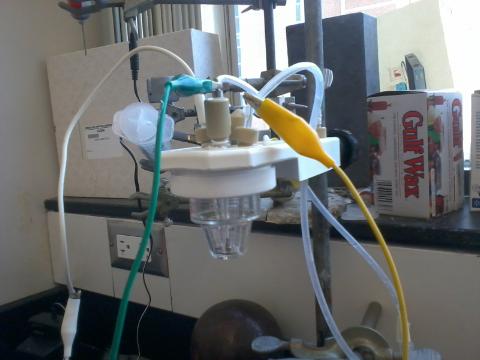 Cl-
Br-
Results from cyclic voltammetry
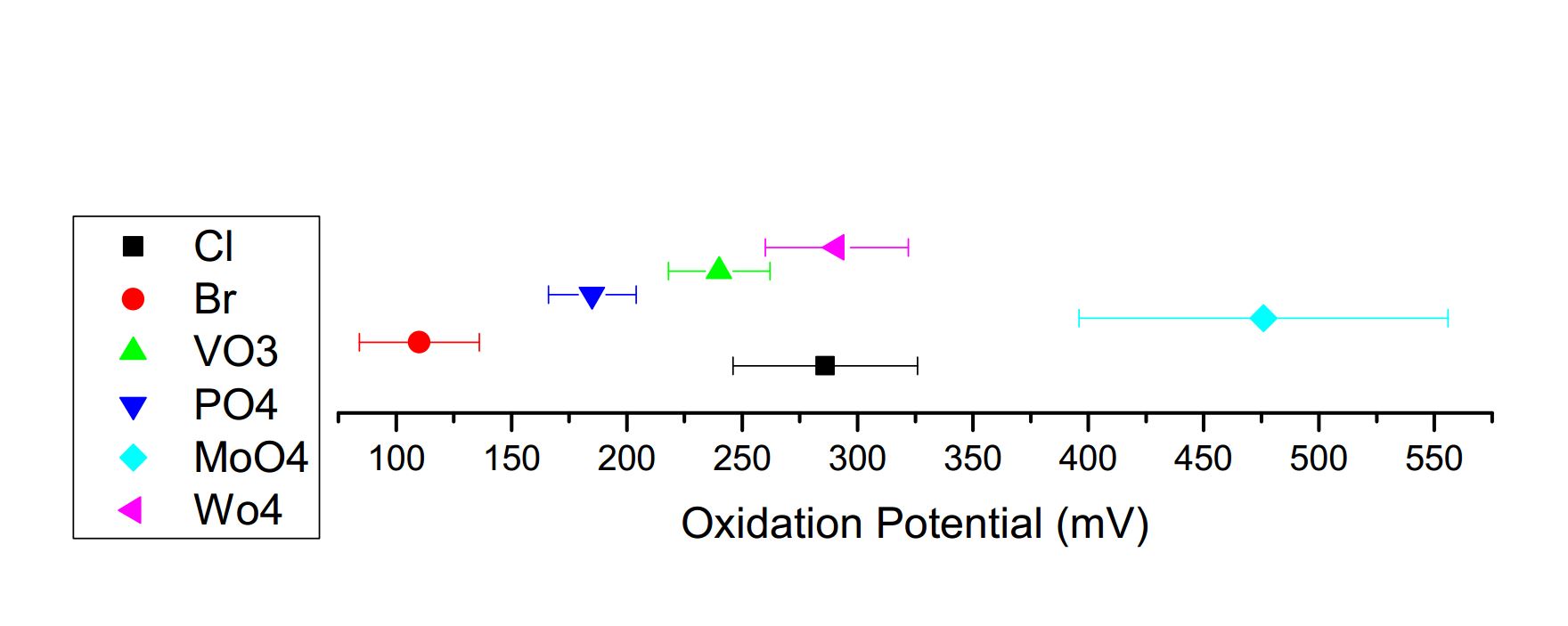 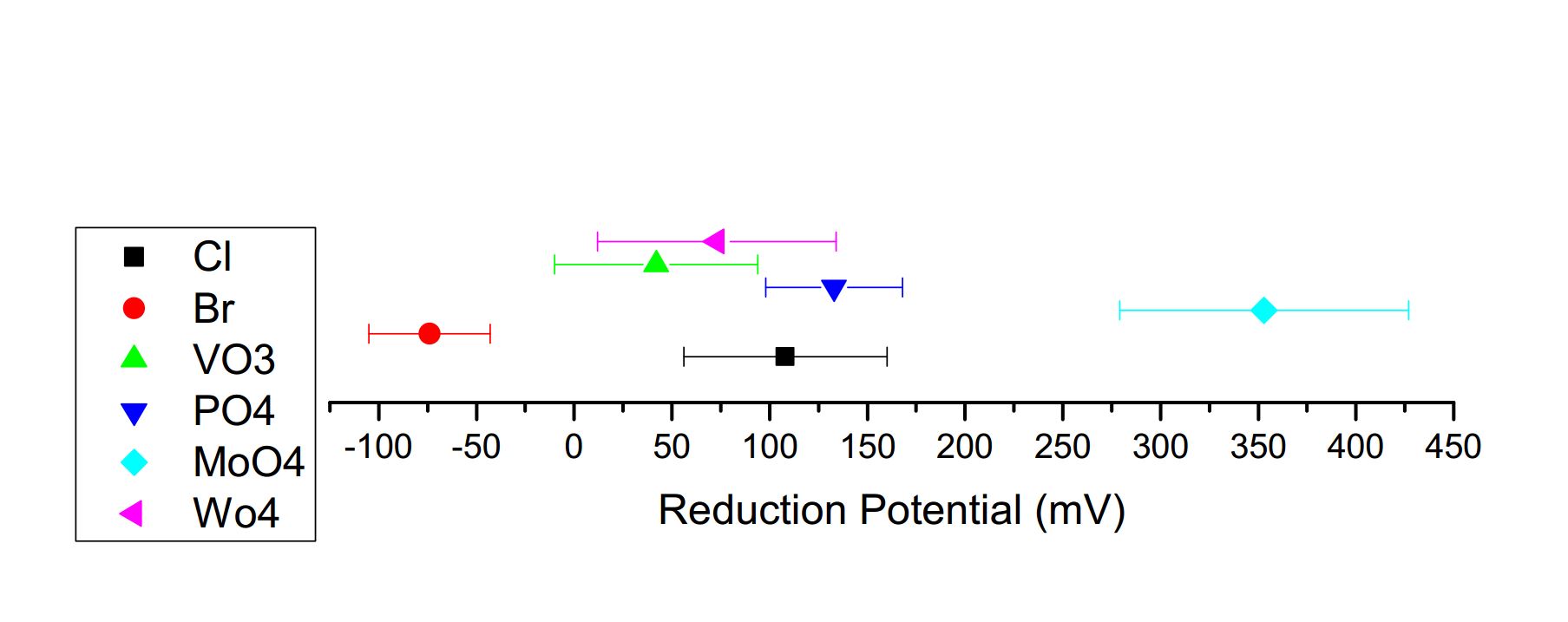 Ongoing and Future studies
Testing the battery performance of the ferritin cores:
Rate of charge and discharge
Life cycle tests
Reduction Potential of non-iron metal oxide cores in Ferritin
Conclusion
The reduction potential of the iron mineral nanoparticle encapsulated by ferritin is significantly altered by the addition of various salt anions